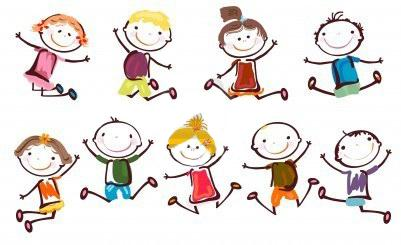 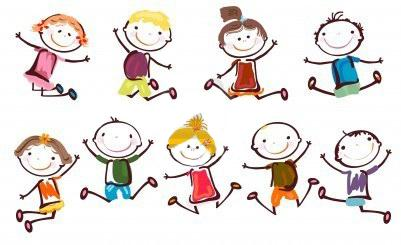 ATTIVITA’ MOTORIA
ATTIVITA’ MOTORIA
ATTIVITA’ MOTORIA
DIVERTIAMOCI A CASA   Classe prima
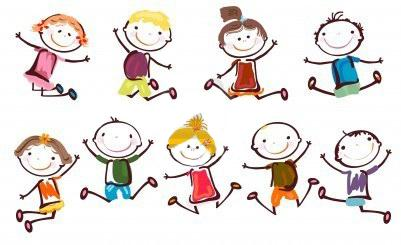 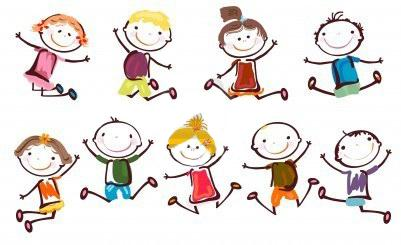 Ciao ragazzi e care famiglie, con queste slide voglio proporvi delle lezioni e attività che si possono svolgere tranquillamente in casa, per divertirsi sia da soli che in compagnia.
Queste schede sono semplici e sono una base da cui ripartire per poterci vedere il prima possibile! Sarebbe bello che ognuno di voi creasse varianti e difficoltà differenti usando la vostra super fantasia!

BUON DIVERTIMENTO!
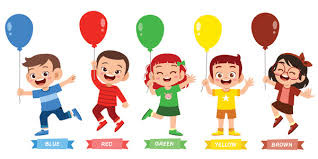 GIOCO 1
Striscia parte 2
Riempi le calze con delle piccole palline di carta. Chiudile con un nodo o un giro di scotch e colora il laccio. Prepara 4 calze con colori differenti
Fissa a terra con dello scotch di carta 4 fogli colorati nelle tonalità scelte delle calze, disposti ad una distanza di circa 40 cm l’uno dall’altro. 
Posto dietro una linea a circa 3-4 mt lancia la tua calza cercando di farla strisciare sul pavimento e farla fermare esattamente sulla zona dello stesso colore e conta quanti tentativi ti occorrono per posizionare le 4 calze. 
Fai delle sfide con chiunque e prova ad eseguire il tutto ad occhi chiusi memorizzando ciò che vedi.
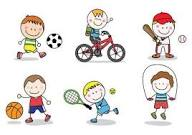 GIOCO 2
Demolition game parte 2
Inserisci una pallina da tennis nella calza e indossala sulla fronte. Cerca di abbattere 2 o più bottigliette piene disposte a circa 2 mt di distanza tra loro senza muovere i piedi.
Varianti: gioca con più torri disposte intorno a te formando un cerchio, gioca 1vs1 cercando di difendere le proprie torri e abbattere quelle avversarie. Prova a giocare anche ad occhi chiusi memorizzando il percorso delle bottiglie.
DIVERTITEVI !
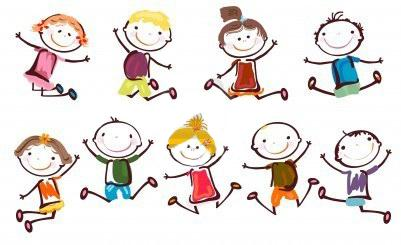 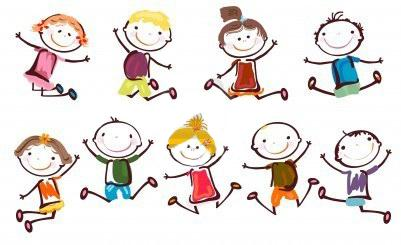 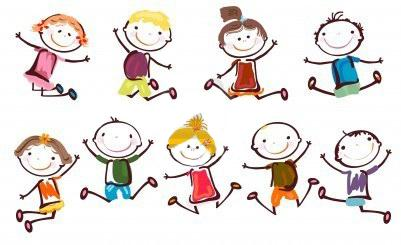 #MAESTROGIACOMO